数学五年级
上册
第三单元
倍数与因数
3的倍数的特征
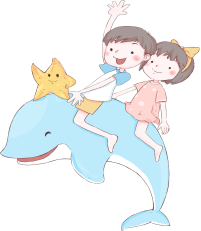 WWW.PPT818.COM
一、复习准备
前面学习了2，5的倍数的特征，请说出5的倍数的特征。
请说出2的倍数的特征。
哪些数既是2的倍数又是5的倍数，它们有何特征？
我们已经知道一个数是不是2或5的倍数，只要看这个数的个位。
请猜测一下3的倍数具有哪些特征呢？
探索3的倍数的特征
二、探究新知
请在百数表中圈出3的倍数，并与其它同学比较。
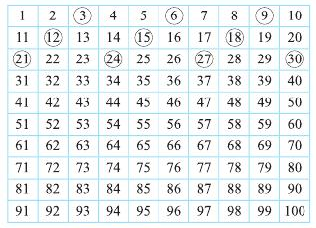 观察3的倍数，你发现了什么？
请斜着观察，你发现了什么？
“6”的那条斜线上的数，两个数字加起来的和都等于6。
“9”的那条斜线上的数，两个数字加起来的和都等于9。
发现30，60，90两个数的和是3，6，9，还有另外的两个数字的和是12，15，18。
得出结论：
一个数各个数位上的数字之和是3的倍数，这个数就一定是3的倍数。
102
120
1005
33
验证结论：
请验证下列数字是不是3的倍数。
同学们互相写几个数进行验证。
三、课堂练习
1.请将编号是3的倍数的气球涂上颜色，并与同伴交流你是怎么判断的。
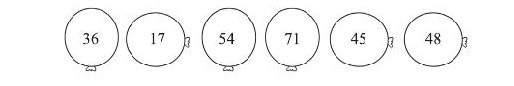 3的倍数有：36 54 45 48。
2.分别在   里填上一个数字，使这个两位数是3的倍数。
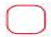 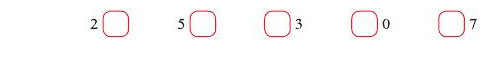 4
4
3
6
2
3.选出两个数字组成一个两位数，分别满足下面的条件。
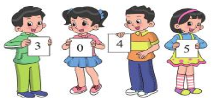 （1）是3的倍数    。
45
（2）同时是2和3的倍数   。
30
（3）同时是3和5的倍数    。
45
（4）同时是2、3和5的倍数    。
30
四、课堂小结
本节课你有什么收获？
还有什什么困惑？